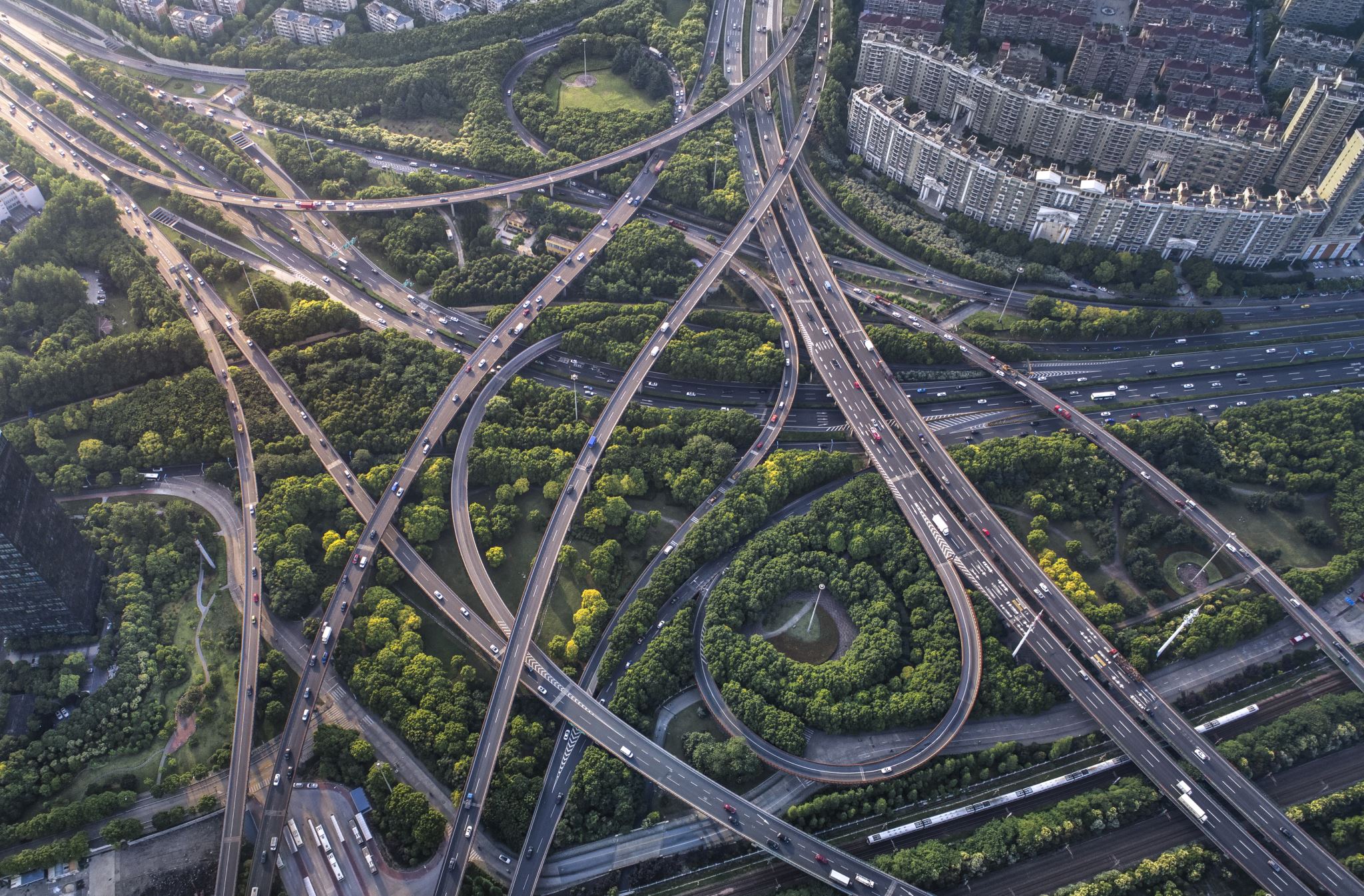 Title IX Compliance: Investigations
The Law Office of Lisa Gordon Stella, PLLC
Lisa Gordon Stella, Esq.
Legal Counseling, Mediation, Training and Workplace Investigations
Lisa@lgstellaLaw.com
(919)274-5719
www.lgstellalaw.com
January 14 ,2021
Housekeeping
Not here to give you legal advice 
Consult with your legal counsel regarding how best to address a specific situation 
You will receive a copy of the slides after this presentation to all who registered
I will take questions at the end as time permits
Objectives
Brief Overview of Key Terminology
Guidelines for Investigation
Complaint Dismissal
Evidentiary Standards
Step by Step
Key Definitions
Complainant means an individual who has reported being the victim of conduct that could constitute sexual harassment, or on whose behalf the Title IX Coordinator has filed a formal complaint.
Note: parents may file complaints for their children.
Respondent means an individual who has been reported to be the perpetrator of conduct that could constitute sexual harassment.
Recipient means the institution charged with receiving and handling complaints, i.e., the school.
Formal complaint means a document filed by a complainant or signed by the Title IX Coordinator alleging sexual harassment against a respondent and requesting that the school investigate the allegation of sexual harassment.
New Sexual Harassment Definition
Sexual Harassment means conduct on the basis of sex that falls under one or more of the following:
1) Quid pro quo harassment.  An employee conditioning an educational aid, benefit, or service on an individual’s participation in unwelcome sexual conduct.
2) Unwelcome conduct on the basis of sex that is so severe, pervasive, and objectively offensive that it effectively denies a person equal access to the school’s education program or activity (i.e., hostile environment). 
Note:  THIS IS NARROW
 3) Sexual assault as defined in the Clery Act, or dating violence, domestic violence, or stalking as defined in the Violence Against Women Act.
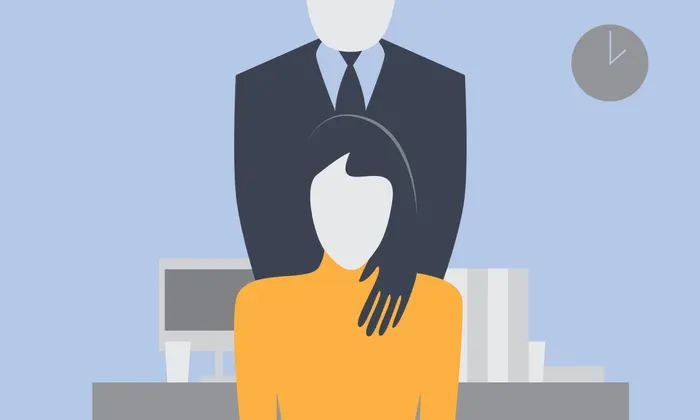 Scope of ResponsibilityIf Conduct Not Covered By Title IX
The narrower definition of sexual harassment means that many K-12 cases may not fall under the new Title IX definition.
Schools will need to act within their own codes of conduct or other policies to respond to cases and ensure they do not worsen to the levels described in the definition. 
A school may address sexual harassment affecting its students or employees that falls outside Title IX’s jurisdiction in any manner the school chooses, including providing supportive measures or pursuing discipline.
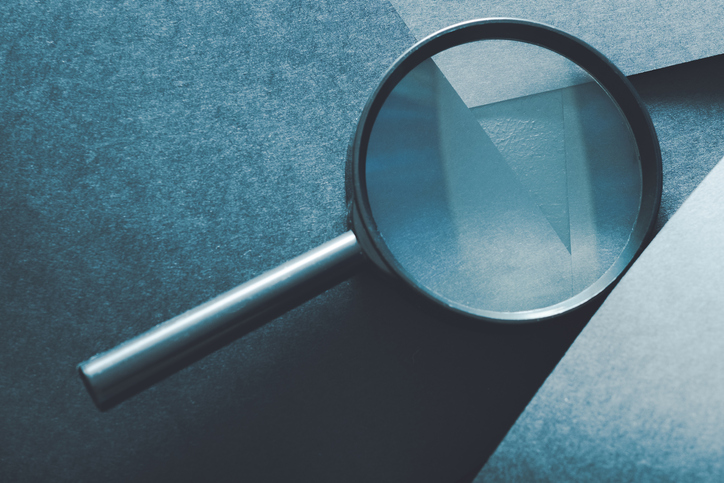 Investigation Guidelines
Schools must investigate the allegations in any formal complaint and send written notice to both parties (complainants and respondents) of the allegations upon receipt of a formal complaint. 
During the grievance process and when investigating: 
The burden of gathering evidence and burden of proof must remain on schools, not on the parties. 
Schools must provide equal opportunity for the parties to present fact and expert witnesses and other inculpatory (implying responsibility) and exculpatory (denying responsibility) evidence.
Schools must not restrict the ability of the parties to discuss the allegations or gather evidence 
Parties must have the same opportunity to select an advisor of the party’s choice who may be, but need not be, an attorney.
Investigative Report Timelines
Schools must send written notice of any investigative interviews, meetings, or hearings.
Schools must send the parties, and their advisors, evidence directly related to the allegations, in electronic format or hard copy, with at least 10 days for the parties to inspect, review, and respond to the evidence.
Schools must send the parties, and their advisors, an investigative report that fairly summarizes relevant evidence, in electronic format or hard copy, with at least 10 days for the parties to respond.
Mandatory Dismissal of Complaint
Schools must dismiss allegations of conduct that:
do not meet the new definition of sexual harassment  
did not occur in a school’s education program or activity 
not against a person in the U.S. 
NOTE: such dismissal is only for Title IX purposes and does not preclude the school from addressing the conduct in any manner the school deems appropriate.
Discretionary Dismissal of Complaint
Schools may, in their discretion, dismiss a formal complaint or allegations therein if:
 the complainant informs the Title IX Coordinator in writing that the complainant desires to withdraw the formal complaint or allegations therein;
if the respondent is no longer enrolled or employed by the school; or 
 if specific circumstances prevent the school from gathering sufficient evidence to reach a determination.
NOTE: Schools must give the parties written notice of a dismissal (mandatory or discretionary) and the reasons for the dismissal.
Complaint Consolidation
Schools may, in their discretion, consolidate formal complaints where the allegations arise out of the same facts.
Evidentiary Standard
Schools must choose between the Preponderance of the Evidence standard and the Clear and Convincing Evidence standard with respect to Title IX applications
Must state what the standard is in the policy and apply it in determinations of responsibility.
Must apply the same standard of evidence for informal complaints against students as for formal complaints.
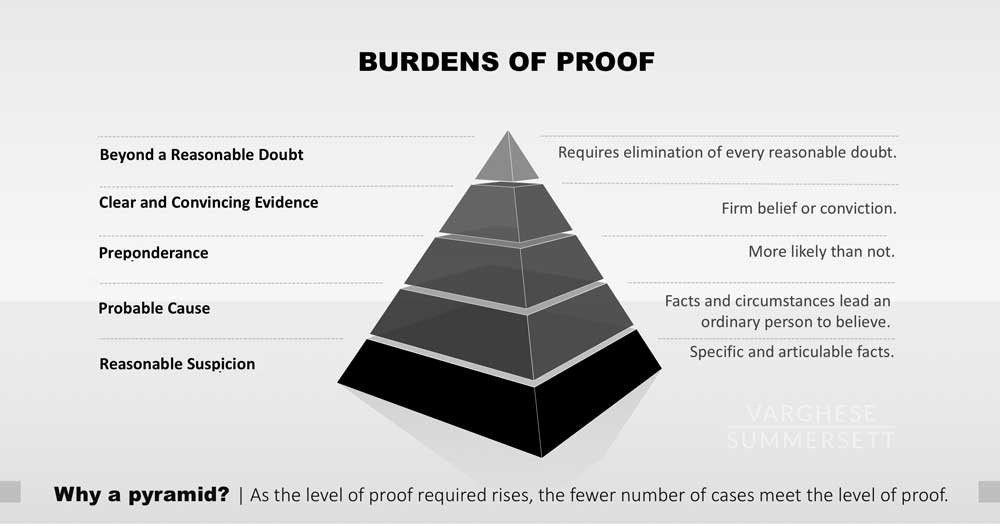 Privacy: Certain Evidence Off Limits
The new regulations protect the privacy of a party’s medical, psychological, and similar treatment records by stating that schools cannot access or use such records unless the school obtains the party’s voluntary, written consent to do so.
Step by Step
With the roles of the people involved in Title IX cases made clear, the following slides provide a full walkthrough of the required grievance process for formal complaints.
In order to appropriately respond to Title IX complaints filed by or on behalf of a student or staff member, the following procedure is recommended in compliance with the new regulations:
Handling Title IX Complaints
Step 1: Assess the Situation - Immediately
Review the written complaint and ask the complainant any clarifying questions you feel are necessary. If the complaint is verbal, ask the complainant to put it in writing. 
If the complainant refuses to put his/her complaint in writing, prepare a written statement of what you were told. 
Notify the Title IX Coordinator of the complaint or incident that was brought to your attention. Consult with the Title IX Coordinator and determine:
Who should conduct the investigation 
Initial investigation strategy
Determine mandatory and discretionary reporting obligations (e.g. law enforcement if potential criminal activity).
Note that allegations in any formal complaint must be investigated, and written notice of the allegations must be sent to both parties (complainants and respondents) upon receipt of a formal complaint.
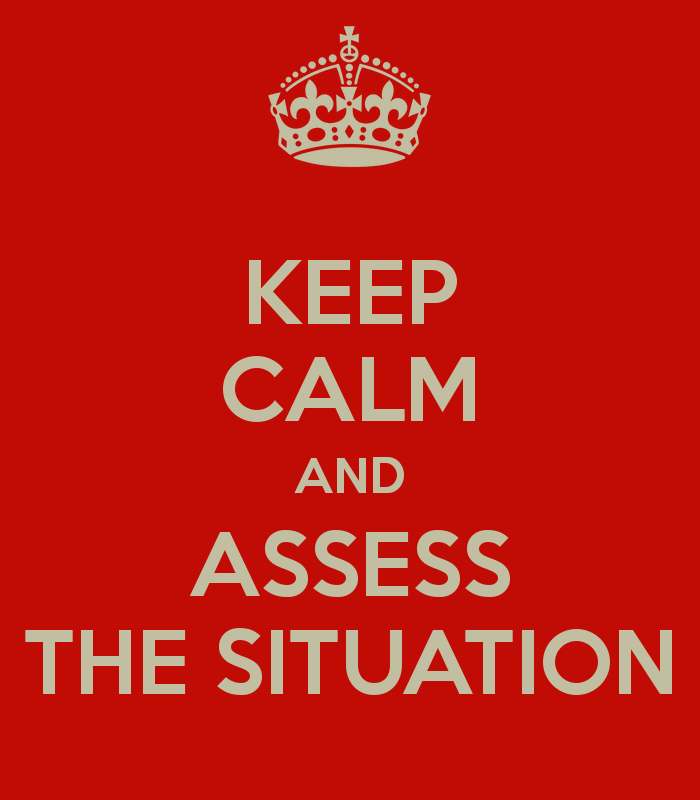 Step 2: Evaluate Appropriate Interim Measures – Immediately and Ongoing
In consultation with the Title IX Coordinator, determine whether interim non-disciplinary, non-punitive measures should be put into place, before the investigation is completed, to protect or support the complainant and/or respondent. Interim measures should: 
be considered on a case-by-case basis
not unfairly penalize the complainant or the respondent
consider both the complainant’s and the respondent’s rights to access educational programs and activities
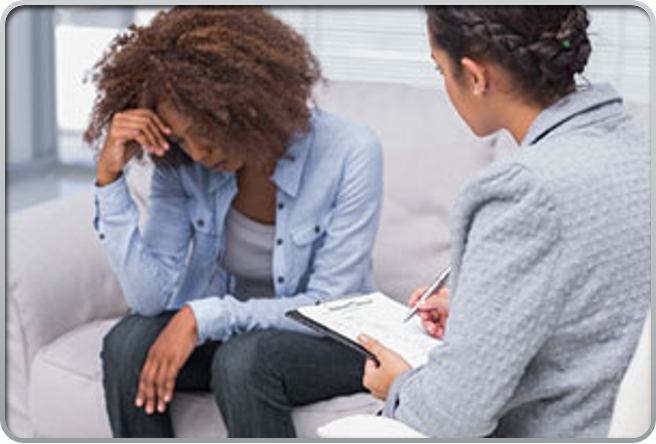 Step 2 Continued: Evaluate Appropriate Interim Supportive Measures for Complainant– Immediately and Ongoing
Appropriate “supportive measures” to consider include, but are not limited to, the following: 
Physical separation of the complainant and the respondent
Offer medical, counseling or other support services to the complainant
No contact orders
Support services for bringing forth and defending allegations of sexual harassment/ misconduct
Any other measures requested by the complainant or respondent
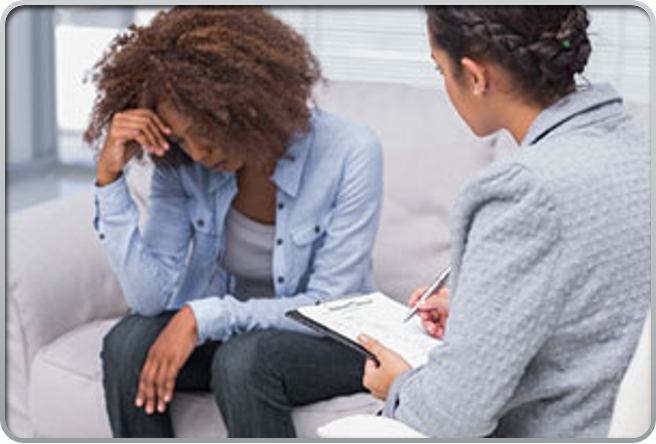 Step 3: Establish Timelines and Initiate an Investigation
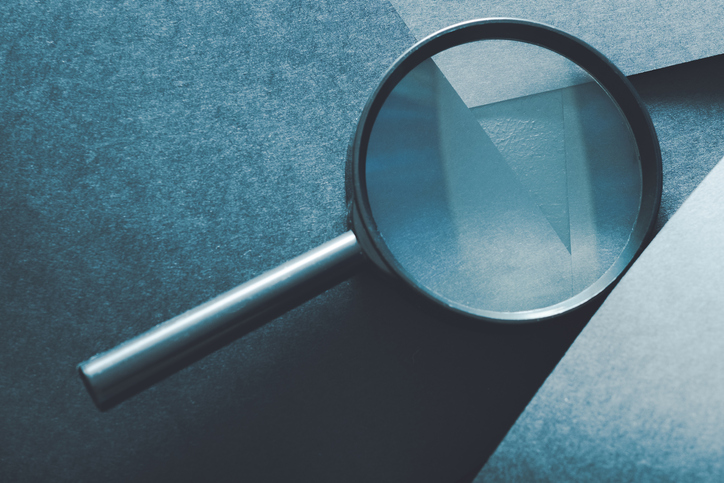 Notify the complainant of the school policy that you will be following to process his/her complaint, as well as the timeline for completing the investigation. 
Notify the respondent that a complaint has been filed against him/her along with additional information, as appropriate. 
Send written notice to the parties (complainant and respondent) of any investigative interviews, meetings, or hearings. 
Update the timeline, as needed, and keep the parties appraised of any delays or extensions. 
Document any delays in the investigation. 
Keep the Title IX Coordinator updated on the timelines and any delays.
Step 4: Interviews
The interview process is similar for all those interviewed (Complainant, Respondent and Witnesses), with several key differences. 
General guidelines for interviews are as follows:
Carefully determine who should interview the complainant/witness(es)/respondent (you may wish to consider the age, gender, and existing comfort level of the parties in choosing from potential interviewers).
Obtain all facts regarding the incident. 
Ask broad, open-ended questions to narrow questions.
Preserve evidence and documentation provided by the parties. This may include emails, screen shots, pictures, or physical evidence. 
Ask for the names of other potential witnesses. 
Allow the complainant/witness(es)/respondent to have an advisor (who may be an attorney) or support person present. 
Maintain neutrality. 
Listen calmly and respectfully.
Step 4: Interview Cont.
Use “Funneled” Questioning 
Open-ended questions 
Aim for all relevant evidence 
Make sure the witness answers the questions fully 
Ask, “Do you remember anything else?” 
Summarize so witness can offer facts that were left out 
Identify other ways to refresh witness’s memory 
Encircle knowledge with wrap-up question
What? Who? Where? When? 
Don’t disrupt train of thought 
Use active listening:
 Don’t be wedded to your outline 
 Listen to subtle changes and clarify 
Follow up on cues 
 Watch for eye contact 
 Gestures 
 Body language
Step 4: Interviews Cont.
Depending on the circumstances, you may want to request a written statement. If so, make sure it is signed and dated. 
Do not promise confidentiality. However, every effort should be made to keep the identity of the involved parties confidential to avoid retaliation.
Do not use, rely on, or seek disclosure of information protected under a legally recognized privilege (i.e, medical information), unless the person holding such privilege has waived the privilege.
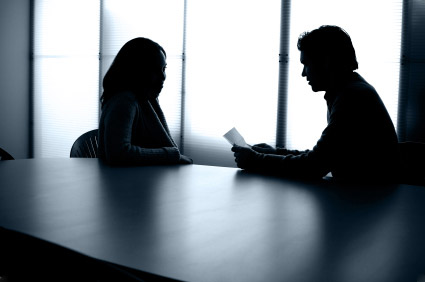 Be Sure to Ask the Right Questions
Use “Funneled” Questioning 
What? Who? Where? When? 
Don’t disrupt train of thought
Use active listening: 
⎻  Don’t be wed to your outline 
⎻  Listen to subtle changes and clarify 
Follow up on cues 
⎻  Watch for eye contact 
⎻  Gestures 
⎻  Body language
Step 4: Interview Complainant
For the COMPLAINANT:
Exercise compassion and sensitivity.
Allow the complainant to narrate without interruption; follow up with clarifying open-ended questions. 
Note: this strategy may need to be modified depending upon the complainant’s age and willingness to cooperate.
Remind the complainant that the school prohibits retaliation and what to do if they feel retaliated against.
Step 4: Witnesses, and Respondent
For the WITNESS(ES):
Witnesses should not be interviewed together.
Remind witness(es) that the School prohibits retaliation and what to do if he/she feels retaliated against. 
For the RESPONDENT:
Caution the respondent against retaliation. 
Ensure that you communicate to the respondent that there is a presumption that the respondent is not responsible for the alleged conduct until a determination regarding responsibility is made at the conclusion of the grievance process.
Step 4: Interview Tips
Step 5: Prepare a Investigative Report/Summary
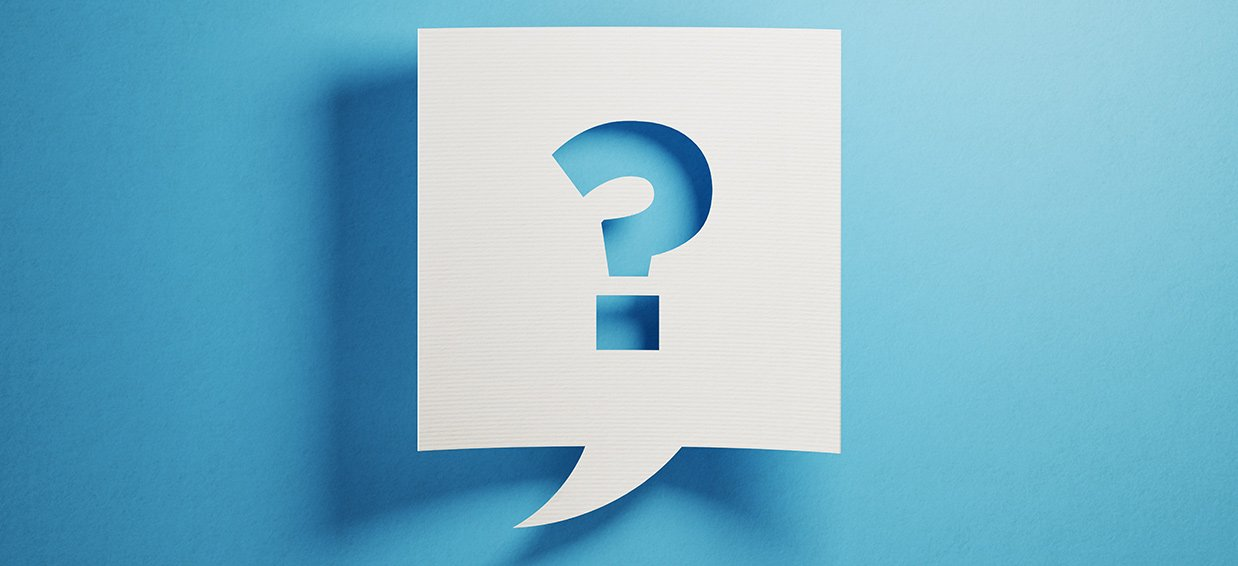 First the school must send the parties, and their advisors, all evidence directly related to the allegations, in electronic format or hard copy, with at least 10 days for the parties to inspect, review, and respond to the evidence.
The school must send the parties, and their advisors, an investigative report/findings that fairly summarizes relevant evidence, in electronic format or hard copy, with at least 10 days for the parties to respond.  
Can be sent by investigator or decision-maker—see Decision-Maker slides
Step 5: The Investigation Findings/Report
Prepare an investigation findings letter or report for the complainant and respondent. 
Detail the steps taken during your investigation and the evidence considered, including: 
How the issue was brought to your attention and what actions you took
Description of who you interviewed and what they told you
Description of the documents you reviewed 
Assessment of the credibility of each witness
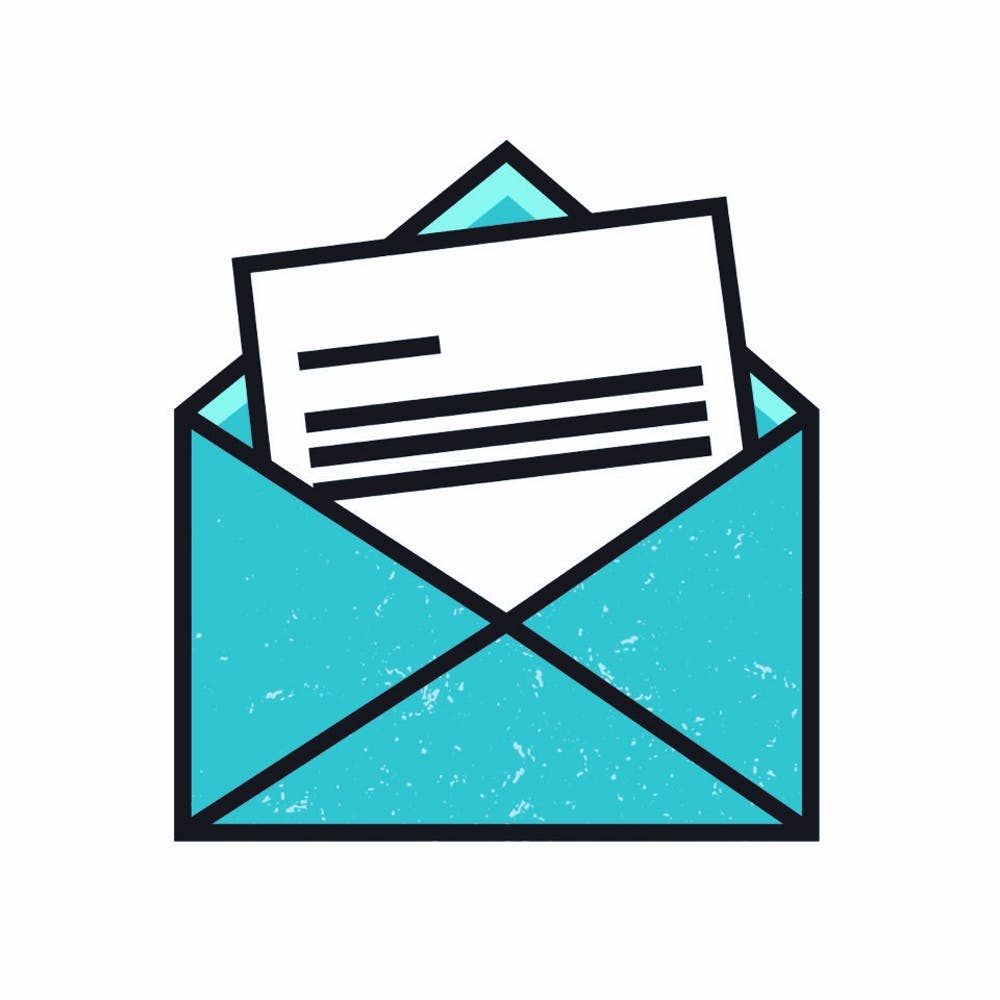 Step 6: Decision-Maker
After the school (Investigator) has sent the investigative report to the parties and before reaching a determination regarding responsibility, the decision-maker(s) must afford each party the opportunity to submit written, relevant questions that a party wants asked of any party or witness, provide each party with the answers, and allow for additional, limited follow-up questions from each party. 
Discuss your conclusions and next steps with the Title IX Coordinator.
Step 6: Decision-Maker Determinations on the Evidence
Relevance Determinations for Decision-maker
Decision-maker must determine whether questions are relevant and explain any decision to exclude. 
Questions may only be excluded based on relevance. 
Questions and evidence about complainant’s sexual predisposition or prior sexual behavior, unless to prove that someone other than respondent committed the conduct alleged or, if concerning specific incidents of complainant’s conduct with respondent, offered to prove consent, are not relevant. 
The regulations do provide rape shield protections which generally prohibit lines of questioning that go into a complainant's past sexual behavior.
But, when prior sexual history can be relevant is a point to consider (e.g., when involving respondent)
Points to Consider: 
Who will be the decision maker? Cannot be the Title IX Coordinator or Investigator.  
Decision-maker and Investigator must be trained in relevance!
Decision-Maker’s Written Determination
The findings of fact based on the evidence gathered, using the standard of evidence set forth in the school policy 
Conclusions of law about whether the alleged conduct occurred 
Disposition of the complaint (aka determination regarding responsibility) 
Rationale for the disposition as to each allegation 
Corrective actions taken, including disciplinary actions taken against the respondent
Whether remedies will be provided to the complainant
Notice to both parties of their right to appeal the decision
Step 6: Decision-Makers Written Determination
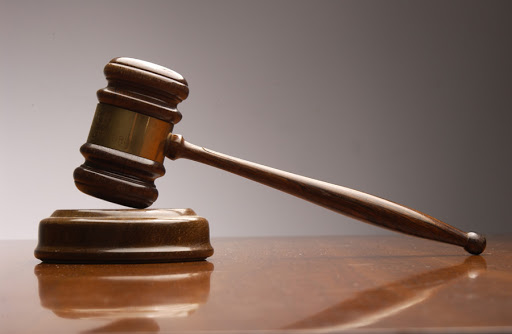 Appeals Process
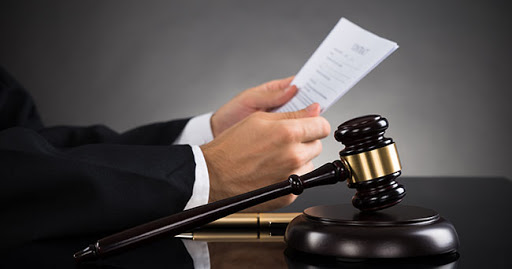 The new regulations dictate that schools must offer both parties an appeal from a determination regarding responsibility, and from a school’s dismissal of a formal complaint or any allegations therein, on the following bases: 
procedural irregularity that affected the outcome of the matter. 
newly discovered evidence that could affect the outcome of the matter.
Title IX personnel had a conflict of interest or bias that affected the outcome of the matter.
NOTE: schools may also offer an appeal equally to both parties on additional bases.
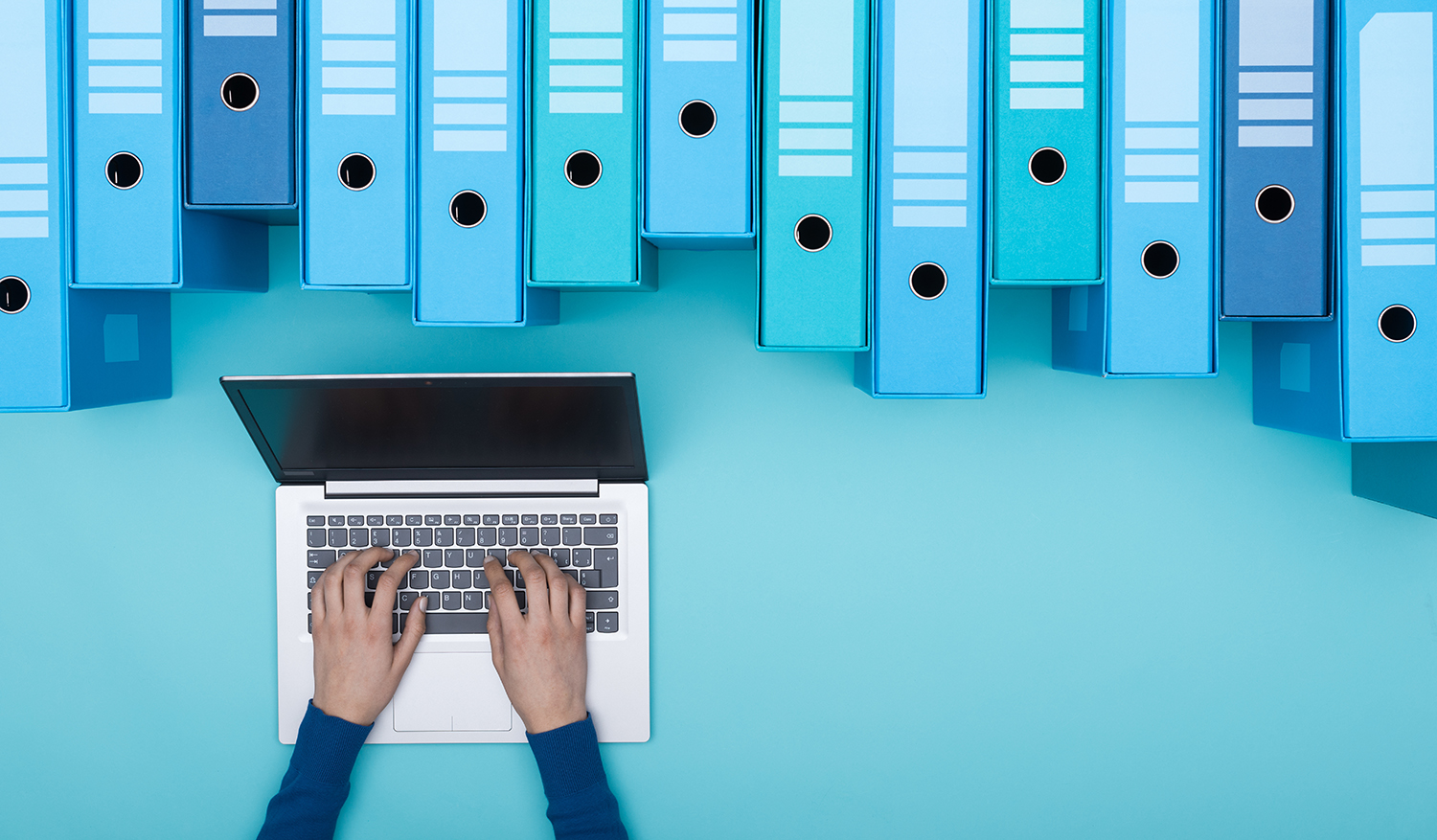 Step 7: Record Keeping
Title IX regulations require the school to keep the following records for 7 years:
Sexual harassment investigation documents, including any determination regarding responsibility, any audio or audiovisual recording or transcript, any disciplinary sanctions imposed on the respondent, any remedies provided to the complainant
Appeals and results therefrom
Informal resolution and results therefrom
All materials used to train coordinators, investigators, decision-makers, and persons who facilitate an informal resolution process (such materials must also be made available on school website)
The school should meticulously keep records in case it must ever document how its behavior was not “deliberately indifferent” in a Title IX proceeding.
Informal Resolution
Schools, in their discretion, can offer informal resolution options, such as mediation or restorative justice.
In order to pursue this option:
Both parties must give voluntary, informed, written consent. 
Schools cannot require pursuing informal resolution as a condition of enrollment or employment.
Schools cannot offer informal resolution unless a formal complaint has been filed.
Schools cannot offer informal resolution for allegations that an employee sexually harassed a student.
Note: At any time prior to agreeing to a resolution, any party has the right to withdraw from the informal resolution process and resume the grievance process with respect to formal complaint.
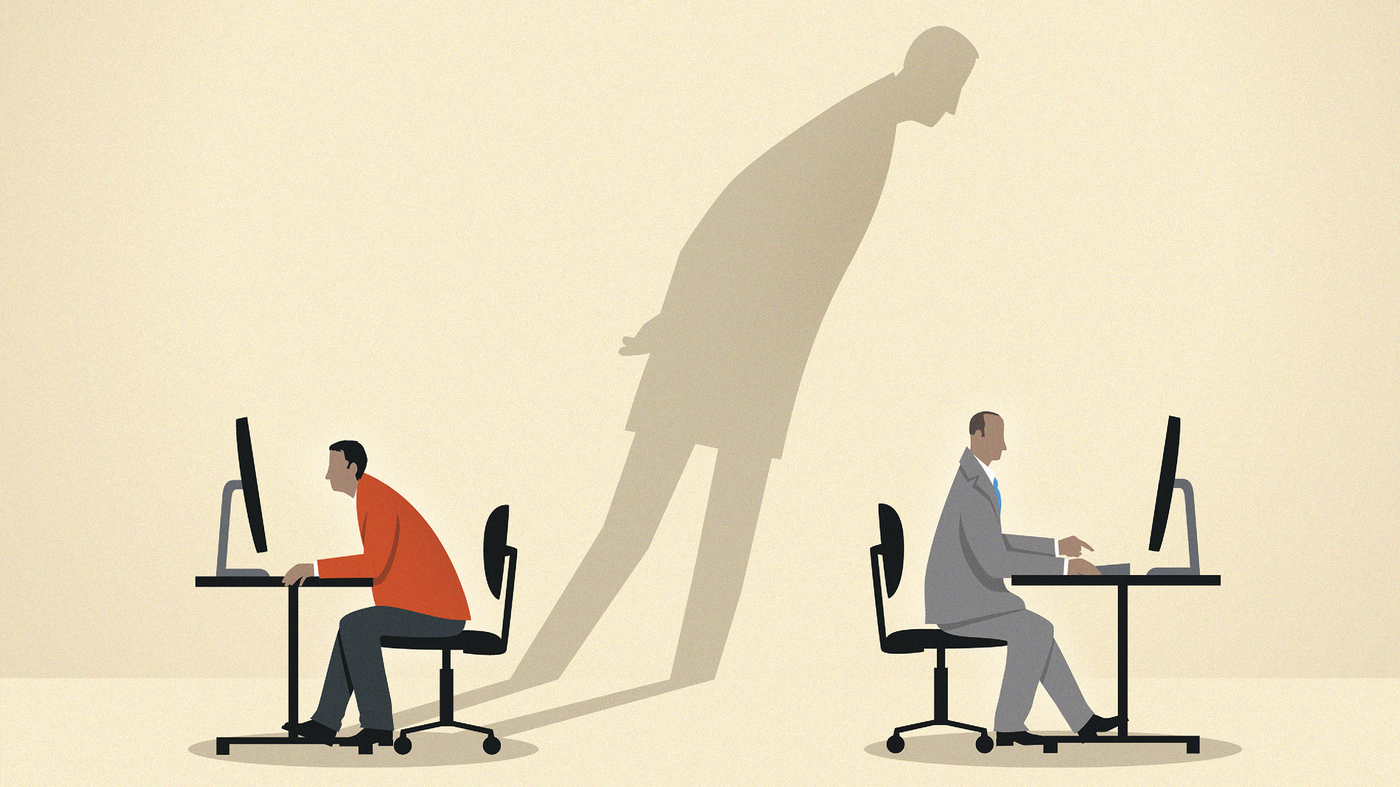 Retaliation Prohibited
Expressly prohibits retaliation against any individual for exercising Title IX rights: 
Protections for individuals making a complaint, testifying, or otherwise assisting.
Prohibiting charges against an individual for another code of conduct violation not involving sex discrimination or sexual harassment arising out of same circumstances.
Requirements for confidentiality of all individuals involved.
Notable exceptions: 
exercise of First Amendment Rights.
making a materially false statement during a proceeding. 
Any person retaliated against can file a complaint with the school, and the school must address the complaint promptly and equitably, as with Title IX complaints.
NOTE: Schools should make every effort to keep the identifies of parties and witnesses confidential to avoid retaliation complaints.
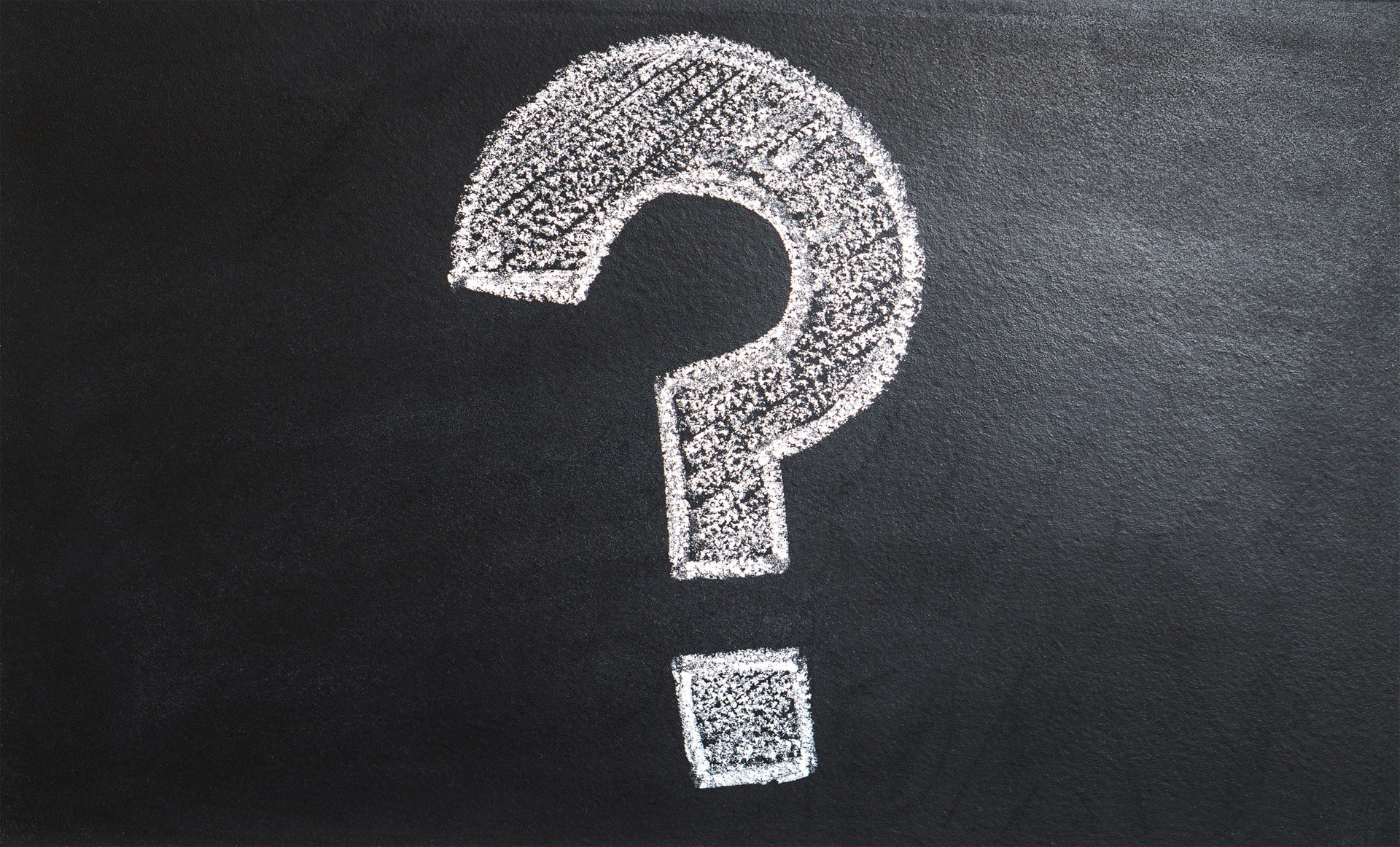 Questions?